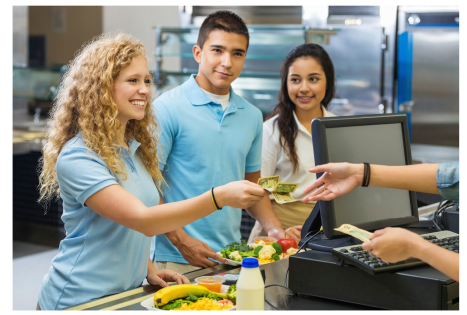 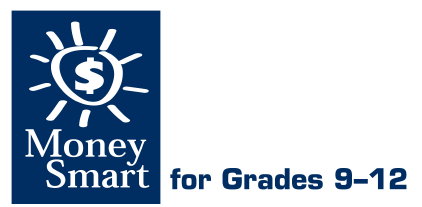 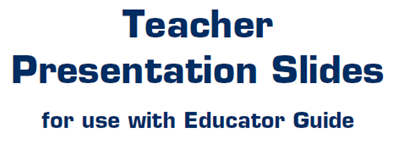 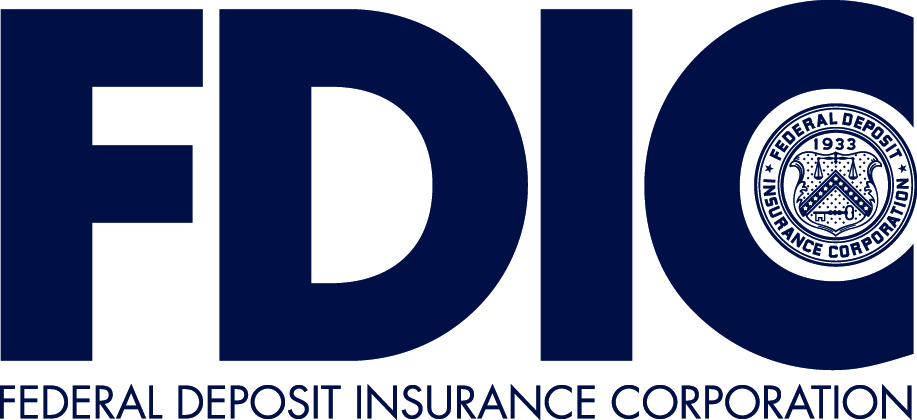 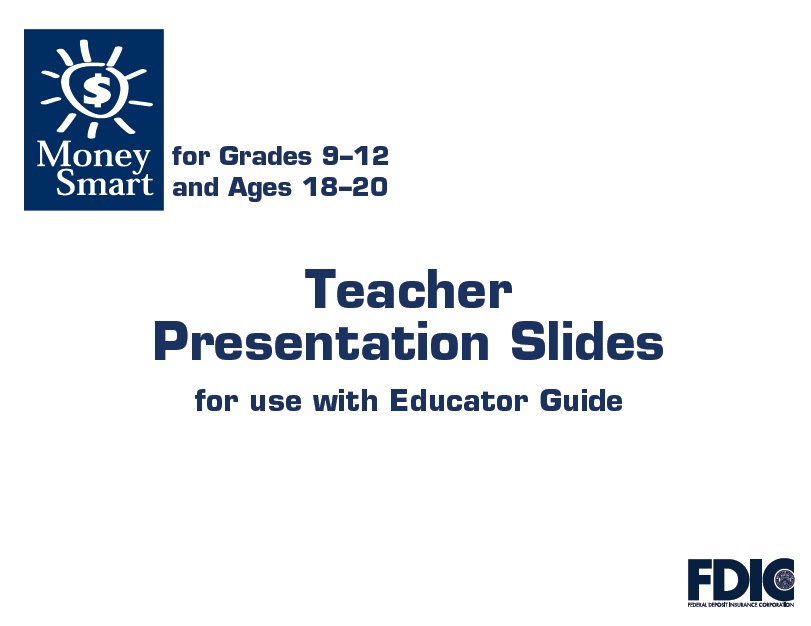 LEVEL 4, LESSON 7
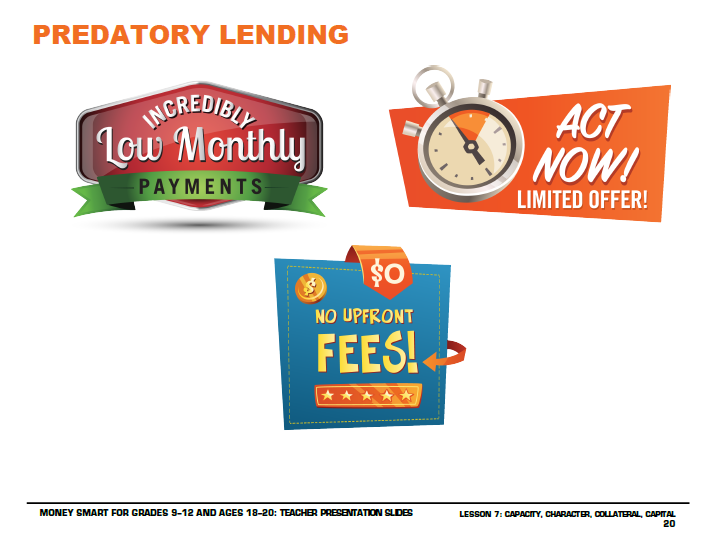 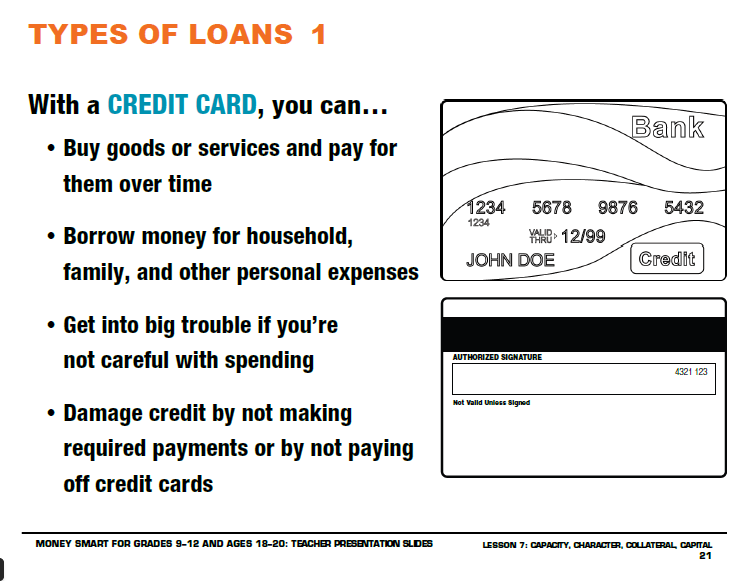 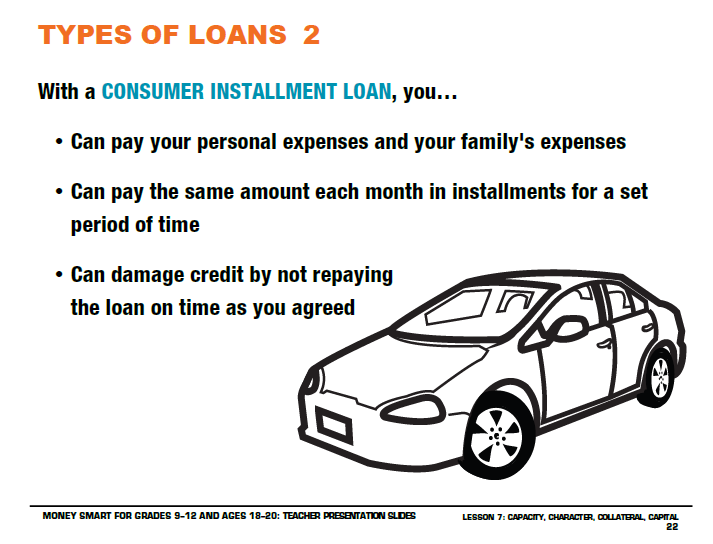 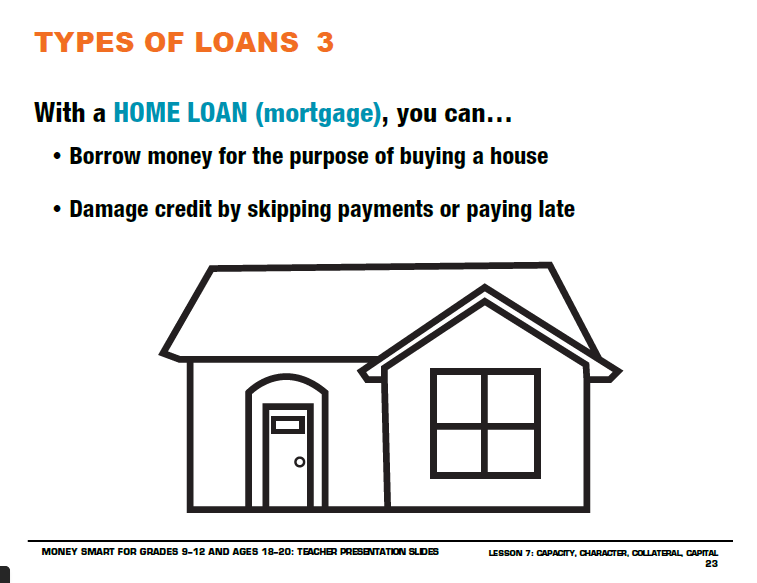 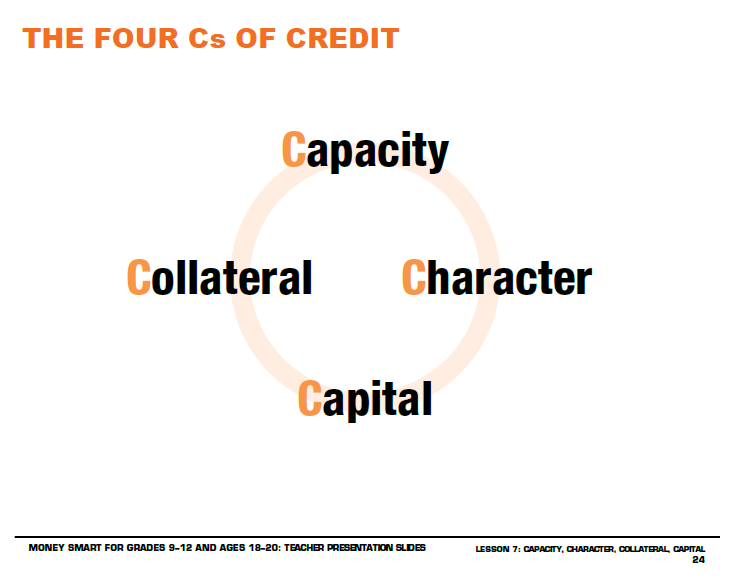 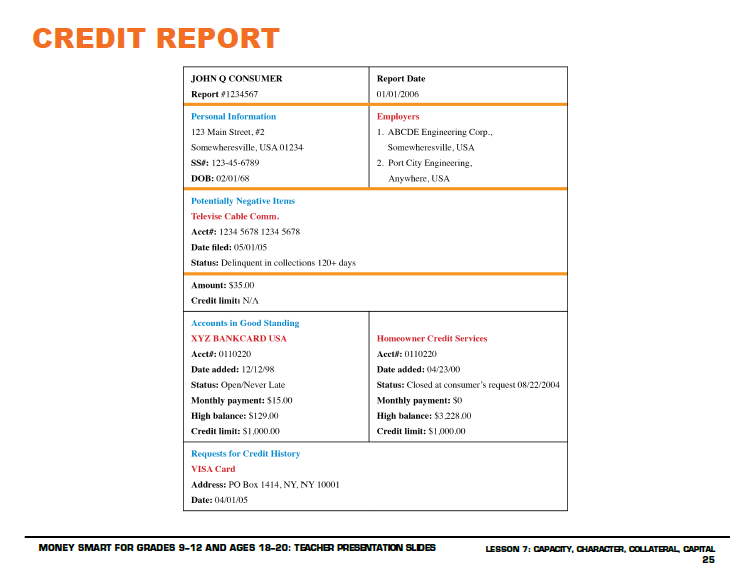